“Año de la unidad, la paz y el desarrollo”
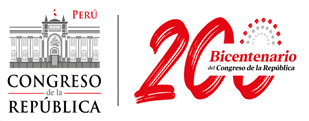 Elías Marcial Varas Meléndez
Congresista de la República
“LEY DE DEMOCRATIZACIÓN DE LA DEFENSA DEL CONSUMIDOR A TRAVÉS DE LA MUNICIPALIZACIÓN DE ATENCIÓN AL CONSUMIDOR”
Proyecto de Ley 3316/2022-CR
Elías Marcial Varas Meléndez
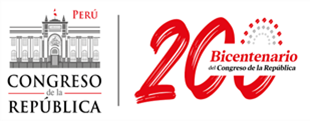 PROBLEMÁTICA
Congresista de la República
Los consumidores no conocen sus derechos, es una realidad y en la búsqueda de descentralizar los servicios del Estado es una forma de democratizarse poniendo a disposición de todos los consumidores la debida información de sus derechos y de los procedimientos de reclamaciones. 

El INDECOPI como Autoridad Nacional de Protección del Consumidor si bien cuenta con diversas oficinas a nivel nacional no ha cubierto la totalidad del territorio nacional. 

Resulta imperativo llegar a la mayor cantidad de consumidores.

Desde el año 2007 se introdujo en el debate político que la red de municipalidades provinciales y distritales a nivel nacional asuman las responsabilidades en materia de consumo siendo instituciones de importante cercanía para los ciudadanos por su ámbito de actuación.
Elías Marcial Varas Meléndez
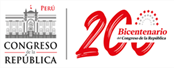 PROBLEMÁTICA
Congresista de la República
Las Municipalidades tienen responsabilidades directas en temas de protección al consumidor, otorgadas por su propia Ley Orgánica. 

Casos recientes de vulneración de Derechos al Consumidor
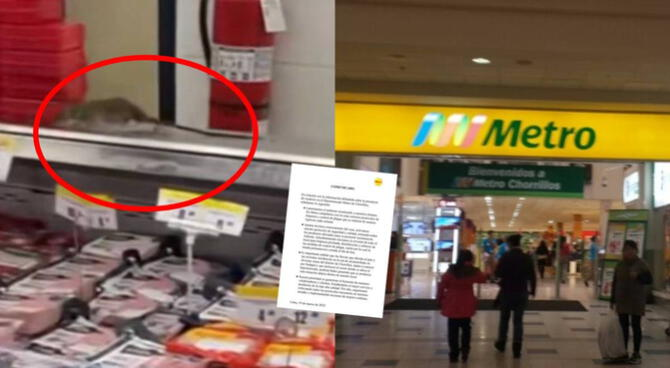 https://diariocorreo.pe/videos/dos-ratas-enormes-son-captadas-en-conocido-supermercado-metro-en-chorrillos-y-usuarios-reaccionan-tiktok-virales-video-viral-noticia/
¿Quien duda entonces que las Municipalidades tienen competencias en materia de Consumo?
Elías Marcial Varas Meléndez
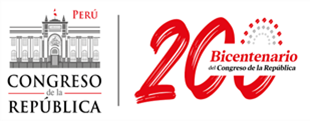 FUNDAMENTACIÓN JURÍDICA
Congresista de la República
Existe el marco normativo que justifica la intervención de las municipalidades en materias de consumo:
 
El artículo 65  y 195 de la Constitución Política, establece:

Artículo 65°. El Estado defiende el interés de los consumidores y usuarios. Para tal efecto garantiza el derecho a la información sobre los bienes y servicios que se encuentran a su disposición en el mercado. Asimismo, vela, en particular, por la salud y la seguridad de la población.

Artículo 195 (…) “…los gobiernos locales promueven el desarrollo y la economía local, y la prestación de los servicios públicos de su responsabilidad, en armonía con las políticas y planes nacionales y regionales de desarrollo”.

Las Directrices de las Naciones Unidas para la Protección del Consumidor ampliadas en 1999, en la directriz N° 6 señala que:
“Los gobiernos deben establecer o mantener una infraestructura adecuada que permita formular, aplicar y vigilar el funcionamiento de las políticas de protección al consumidor”. 

“…Debe prestarse especial atención a la necesidad de garantizar que las medidas de protección del consumidor se apliquen en beneficio de todos los sectores de la población, y en particular de la población rural y los pobres”.
Elías Marcial Varas Meléndez
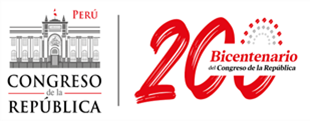 FUNDAMENTACIÓN JURÍDICA
Congresista de la República
El Código de Protección y Defensa del Consumidor, Ley 29571 estableció:

Artículo 132.- Creación del Sistema Nacional Integrado de Protección del Consumidor

Créase el Sistema Nacional Integrado de Protección del Consumidor como el conjunto de principios, normas, procedimientos, técnicas e instrumentos destinados a armonizar las políticas públicas con el fin de optimizar las actuaciones de la administración del Estado para garantizar el cumplimiento de las normas de protección y defensa del consumidor en todo el país, en el marco de las atribuciones y autonomía de cada uno de sus integrantes.

Las políticas públicas establecida por el Código de Protección y Defensa del Consumidor establecieron que las acciones del Estado deben estar orientadas a que la protección del consumidor constituya una política transversal que involucre a todos los poderes públicos y tenga una cobertura nacional que asegure a toda persona el acceso a los mecanismos de protección de sus derechos.
Elías Marcial Varas Meléndez
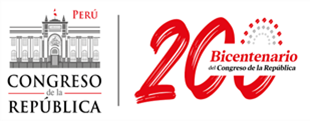 FÓRMULA LEGAL
Congresista de la República
Articulo 1. Objeto de la Ley:
La presente Ley tiene por objeto facilitar el acceso de los consumidores a información, prevención y promoción de sus derechos, a través de las municipalidades distritales y provinciales a nivel nacional, dentro de un Sistema Nacional Integrado de Protección al Consumidor, conforme al Código de Protección y Defensa del Consumidor, Ley 29571.
Articulo 2. Sistema Nacional Integrado de Protección al Consumidor

De conformidad a lo dispuesto en el art. 133 del Código de Protección y Defensa del Consumidor, las municipalidades distritales y provinciales forman parte del Sistema Nacional Integrado de Protección del Consumidor creado por el Código de Protección y Defensa del Consumidor, y desarrollan su labor en materia de consumo en coordinación con el Instituto Nacional de Defensa de la Competencia y Protección de la Propiedad Intelectual —INDECOPI. 

Conforme a lo dispuesto en el artículo 4.1 del Decreto Supremo 031-2011-PCM, que aprueba el Reglamento que establece los mecanismos para la propuesta y designación de los representantes de las entidades y gremios al Consejo Nacional de Protección del Consumidor, las municipalidades distritales y provinciales se encuentran representadas en el Consejo Nacional de Protección del Consumidor a través de la Asociación de Municipalidades del Perú — AMPE.
Elías Marcial Varas Meléndez
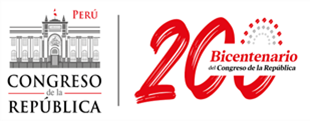 FORMULA LEGAL
Congresista de la República
Artículo 3. Competencias municipales en Defensa del Consumidor. 

Brindar información y educación para los consumidores en relación a sus derechos. 
Brindar orientación sobre las vías de solución de controversias existentes en materia de consumo.
Efectuar labores de fiscalización en materia de consumo que correspondan con sus atribuciones en materia de comercialización, higiene, sanidad y seguridad conforme a la Ley Orgánica de Municipalidades
Encargarse de la prevención, protección y promoción de los derechos del consumidor en su jurisdicción. 
Vigilar las condiciones de consumo y la adopción de buenas prácticas
Artículo 4. Justicia de Consumo:

Se constituyen en el área de promoción y coordinación para la constitución de Juntas Arbitrales, de acuerdo a lo establecido por el Sistema de Arbitraje de Consumo creado por el Código de Protección y Defensa del Consumidor, Ley 29571. 

Promueven el arbitraje, la conciliación y la mediación en los conflictos de consumo. Están facultadas para implementar sistemas de conciliación de conflictos de consumo de conformidad al artículo 147 del Código de Protección y Defensa del Consumidor, Ley 29571.
Elías Marcial Varas Meléndez
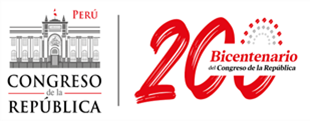 FORMULA LEGAL
Congresista de la República
Artículo 5. Responsabilidades de la Autoridad Nacional de Protección del Consumidor. 

Brindar asistencia técnica necesaria a efectos de fortalecer las capacidades de información y orientación de los funcionarios de las municipalidades provinciales y distritales. 
Coordinar la implementación de la asistencia técnica, en el ámbito del Consejo Nacional de Protección del Consumidor, teniendo en cuenta la materia solicitada.
En las municipalidades donde brinde asistencia técnica conforme a la presente Ley y en función de ello, evaluar el desempeño de las municipales provinciales y distritales en su labor de defensa del consumidor, haciendo recomendaciones para el mejor desempeño.
Artículo 6. Declaración de interés de la creación de un Sistema Nacional del Registro de Reclamos de los consumidores. 

Declárese de interés la creación de un Sistema Nacional de la Ventanilla Única del Consumidor, bajo la rectoría del INDECOPI.
Elías Marcial Varas Meléndez
BENEFICIOS del Proyecto de Ley
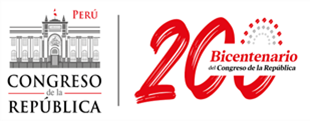 Congresista de la República
Congresista de la República
La aprobación del Proyecto de Ley traerá como beneficios para las municipalidades y el Estado en general, los siguientes:
Ejecución de proyectos y actividades que promuevan la protección y defensa de los consumidores a nivel nacional.
Mejorar de la labor de fiscalización de las municipalidades. 
Mejorar las labores de supervisión del Indecopi. 
Promover y coordinar el Sistema de Arbitraje de Consumo a nivel nacional. 
Posibilidad de aplicar políticas públicas efectivas y sostenibles en materia de consumo;
Ahorro de recursos logísticos a nivel nacional;
Generación de acciones integradas y sostenibles a favor de los consumidores.
Mejorar de su imagen municipal ante la sociedad.
Elías Marcial Varas Meléndez
BENEFICIOS del Proyecto de Ley
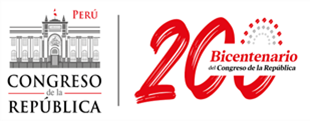 Congresista de la República
Congresista de la República
La aprobación del Proyecto de Ley traerá como beneficios concretos para los consumidores podrán: 

Recibir información y educación en relación a sus derechos como consumidores. 

Recibir orientación oportuna sobre las vías de solución de controversias existentes en materia de consumo. 

 Promoción de creación de asociaciones de consumidores.
Elías Marcial Varas Meléndez
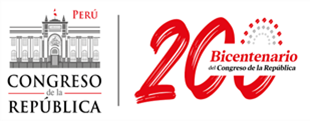 ANALISIS COSTO- BENEFICIO Y EFECTO DE LA NORMA SOBRE LA LEGISLACIÓN NACIONAL
Congresista de la República
Costo – Beneficio:
El fortalecimiento de labores en defensa del consumidor en las municipalidades no implica de ningún modo gastos extraordinarios de parte de las municipalidades provinciales o locales ni de los Gobiernos Regionales, por cuanto desde hace más de 10 años atrás se viene dando el involucramiento de la labor municipal en temas de defensa del consumidor y además cuentan con unidades, oficinas o módulos de atención al ciudadano, los cuales son atendidos por personal del municipio, a quienes en virtud de esta norma recibirán capacitación gratuita de parte del Indecopi para abordar los temas de la defensa del consumidor y la justicia de consumo. 
Por todo ello para el cumplimiento de la norma se efectuará con cargo a los presupuestos de las entidades comprometidas en la ejecución y en ningún caso requerirá de transferencia ni gastos del Tesoro Público.
Efecto de la norma: 

La propuesta legislativa no contraviene ninguna norma vigente de defensa del consumidor ni de la Ley Orgánica de Municipalidades ni las normas de Descentralización, al contrario complementa la legislación vigente, mejorando la defensa de los consumidores.
Gracias
“Año de la unidad, la paz y el desarrollo”
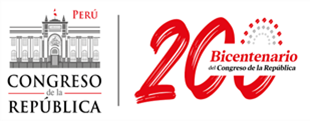 Elías Marcial Varas Meléndez
Congresista de la República
“LEY DE DEMOCRATIZACIÓN DE LA DEFENSA DEL CONSUMIDOR A TRAVÉS DE LA MUNICIPALIZACIÓN DE ATENCIÓN AL CONSUMIDOR”
Proyecto de Ley 3316/2022-CR